Одредување непознат број при собирање
Наставник:Венета Јоновска
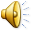 Компоненти на собирањето се:-прв собирок;-втор собирок ;-и добиениот број-збир.Пр.5+4=95-прв собирок;4-втор собирок;9-збир.Математички знаци кои се користат за извршување на оваа операција се ,,+”(плус) и ,,=‘’(еднакво).
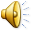 Одредување на непознат прв собирок
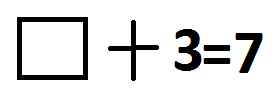 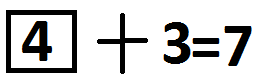 IIIIII
|||||||
|||||||
Според цртежот заклучуваме дека од вкупно седум ѕвезди пречкртавме три,па ни останаа 4,што значи 7-3=4,односно обратна операција од собирањето е одземањето.Значи во квадратчето ќе стои бројот 4.
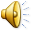 Примери
+ 4=8

       8–4=4
       4+4=8

            +7=10
    
      10-7=3
      3+7=10
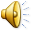 Одредување непознат втор собирок
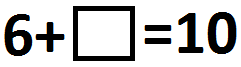 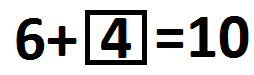 10-6=?
||||
||||
||||
||||
||||
||||
10-6=4 што значи 6+4=10
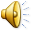 Примери
4+     =9
  9-4=5
  4+5=9



3+    =7
  7-3=4
  3+4=7
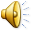 ДОМАШНА РАБОТА
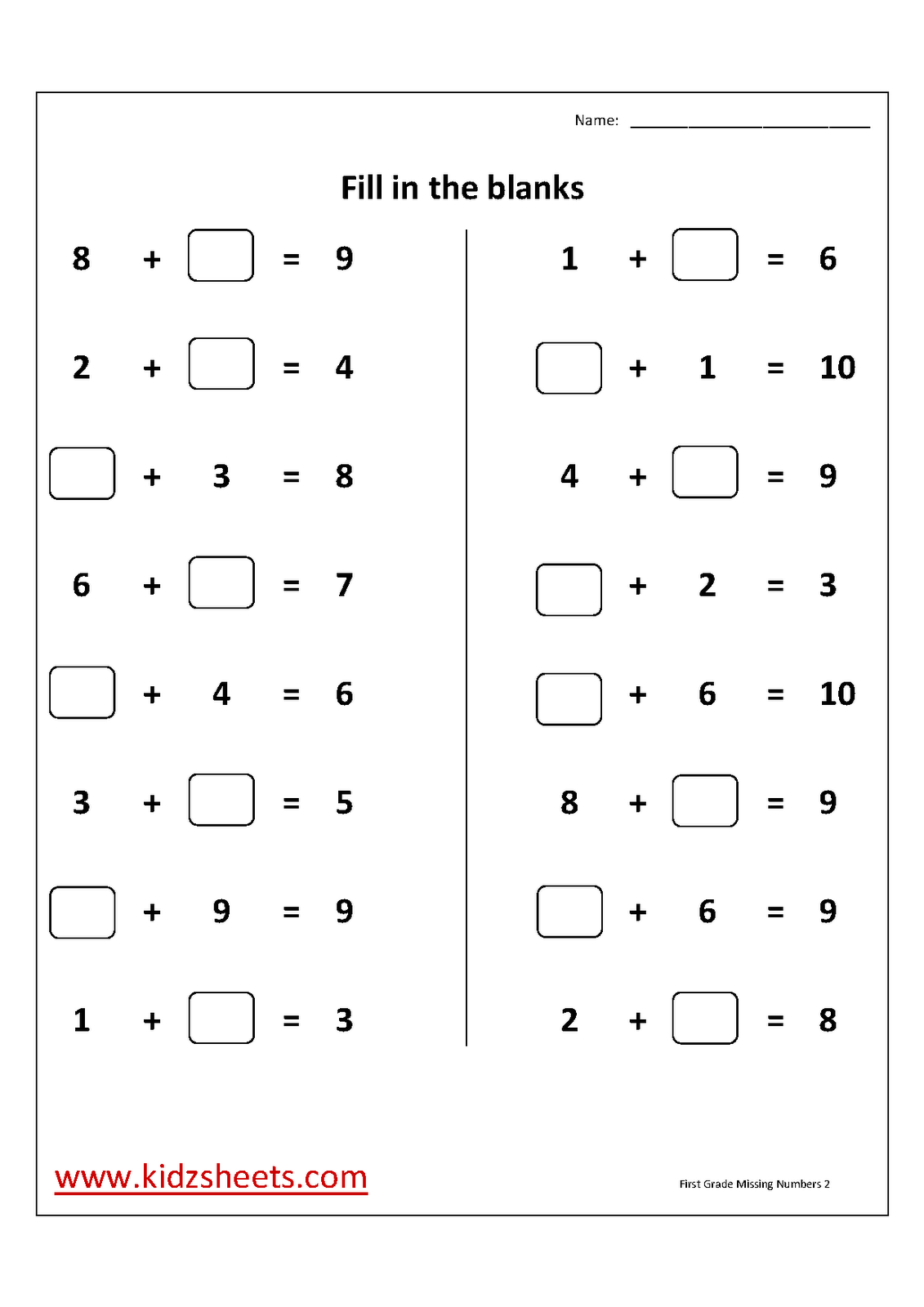 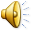